A Novel Structural AR Modeling Approach for a Continuous Time Linear Markov System
Demeshko M., Washio T. and Kawahara Y.


Institute of Scientific and Industrial Research, Osaka University
2
Introduction
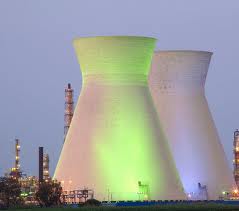 ≈
Continuous time, multivariate, stationary linear Markov system
Exactly represented
Discrete Autoregressive  Moving Average (DARMA) model
≈
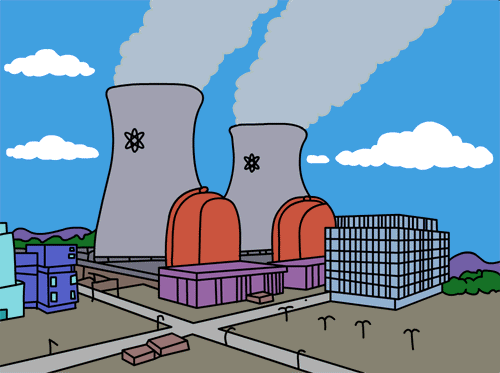 Approximated
Discrete Vector Autoregressive  (DVAR) model
We focus on objective system exactly described by AR processes.
3
Introduction
DVAR model
Each mathematical relation in DVAR model doesn’t have a bijective correspondence to an individual process in the objective system.
Limitations
Not structural
Eq. 1
Process 1
Process 2
Eq. 2
…
…
We aim to analyse the mechanism of the objective system and DVAR model is not applicable for such analysis.
Eq. N
Process N
DVAR 
model
System
4
The lack of structurality of DVAR model
DVAR model
Equations
u1(t)+
u2(t)+

uN(t)+
…
…
Process 1
Process 2
They are equivalent for any regular Q,
	where W(t)=QU(t).
…
Equations
w1(t)+
w2(t)+

wN(t)+
Process N
…
…
System
where Φj are d×d coefficient matrices. U(t) is a d-dimensional unobserved noise vector.
The DVAR model doesn’t represent the system uniquely, since their correspondence depends on the choice of U(t).
5
VAR models structurality
DVAR model
Equations
u1(t)+
u2(t)+

uN(t)+
…
…
Structural VAR model (unique P=Q)
Equations
Process 1
w1(t)+
w2(t)+

wN(t)+
Process 2
…
…
…
where Ψ0=I–P-1, Ψj=P-1Φj, W(t)=PU(t).
≈
Structural
Process N
Continuous time VAR (CTVAR) model
Equations
w1(t)+
w2(t)+

wN(t)+
System
…
…
Each equation of the SVAR and CTVAR models have one-to-one correspondence to the system’s processes.
…
6
Related Work
Past SVAR modeling approaches required assumptions and domain knowledge .
Hyvärinen et al. 2008
Acyclic dependency   
  among variables in Y(t);
 Non-Gaussianity of 
   noises;
 All noises are mutually 
  independent.
Significantly limit the applicability of 
the approaches.
We propose a new approach of SVAR and CTVAR modeling without any strong assumptions or domain knowledge on the objective system.
7
Research objectives
To show that a DVAR model uniquely represents the objective system, if the system is continuous time, multivariate, linear Markov system.

To clarify mathematical relations among a Continuous time VAR (CTVAR) model, a Structural VAR (SVAR) model and a DVAR model of the system.

To propose a new approach, CSVAR modeling to derive the CTVAR and the SVAR models by using the DVAR model obtained from observed time series data.

To demonstrate the accuracy and the applicability of CSVAR modeling using artificial and real world time series.
8
Proposed principle and algorithm
9
CTVAR model discrete approximation
Continuous time domain
CTVAR model
Process 1
Bijective
relation
Process 2
…
SVAR model
Process N
Discrete time domain
System
CTVAR model
High order finite difference approximation
This approximation is consistent.
Approximation error
	            when
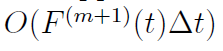 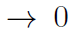 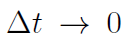 10
Relation of CTVAR and SVAR models
Theorem 1
Under the assumption that objective system is stable and controllable
CTVAR and SVAR models have bijective correspondence.
Theorem 2
where Sp= –I.
where 1≤ m≤ p–1 and Sp= –I.
11
Relation of SVAR and DVAR models
Assuming that an objective system is continuous time, multivariate, linear Markov system  represented by AR processes.
Relation of SVAR and DVAR models
CTVAR model is given
Lemma 1
SVAR model
Ψj=(I–Ψ0)Φj
W(t) =(I–Ψ0)U(t)
If a unique P, i.e., Ψ0 are given.
Bijective
relation
Lemma 2
DVAR model
Φj=(I–Ψ0)-1Ψj
U(t) =(I–Ψ0)-1W(t)
12
Relation of SVAR and DVAR models
SVAR and DVAR models have bijective correspondence, because  a unique Ψ0, i.e., P, is given as follows.
Theorem 2
Lemma 1
Ψj=(I–Ψ0)Φj
Theorem 1
By the constraints between CTVAR and SVAR, 
we obtain a relation of SVAR and DVAR.
Theorem 3
P=I–Ψ0=(–1)p+1Δt-pΦp-1
Gives
SVAR model
DVAR model
13
CSVAR modeling algorithm
Y(t) data set
Estimate
Maximum-Likelihood method
DVAR model
Lemma 1 and Theorem 3
Derive
SVAR model
Theorem 2
Derive
CTVAR model
14
Numerical Performance Evaluation Using Artificial simulation data
CTVAR
model
SVAR
model
DVAR
model
Generate
S
Ψ
Φ
Compare
Artificial
DVAR data set
MATLAB
estimation
S*
Ψ*
Φ*
Parameters generation using provided relations
15
Artificial data generation
Each element of Sm  is a uniformly distributed random value in the interval (–1.5, 1.5) , for given AR order p, dimension d, number of data points N .
CTVAR model
Sm (m=0,…,p–1)
SVAR model
Ψj (j=0,…,p)
Estimated from Sm by Theorem 1.
DVAR model
Φj (j=1,…,p)
Estimated from Ψj by Lemma 2.
Check the stability and the controllability
Where U(t) is independently distributed Gaussian time series with zero mean value, standard deviation from [0.3, 0.7].
Generate 
DVAR 
data set
16
Accuracies evaluation
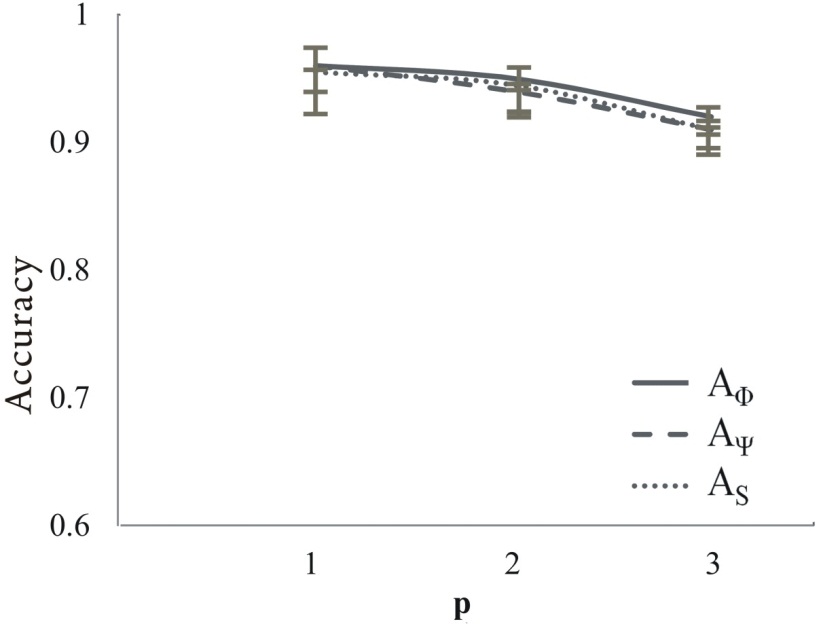 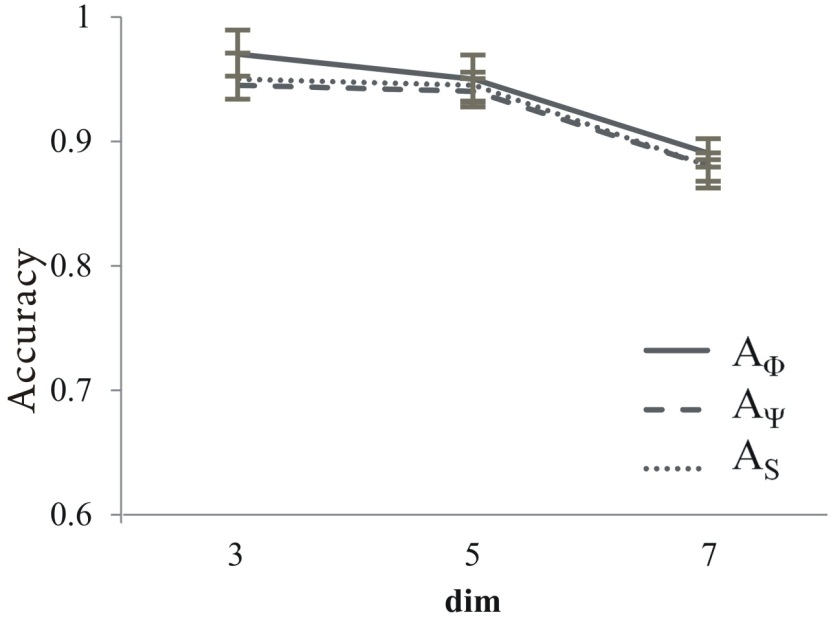 Accuracy
Accuracy
p
d
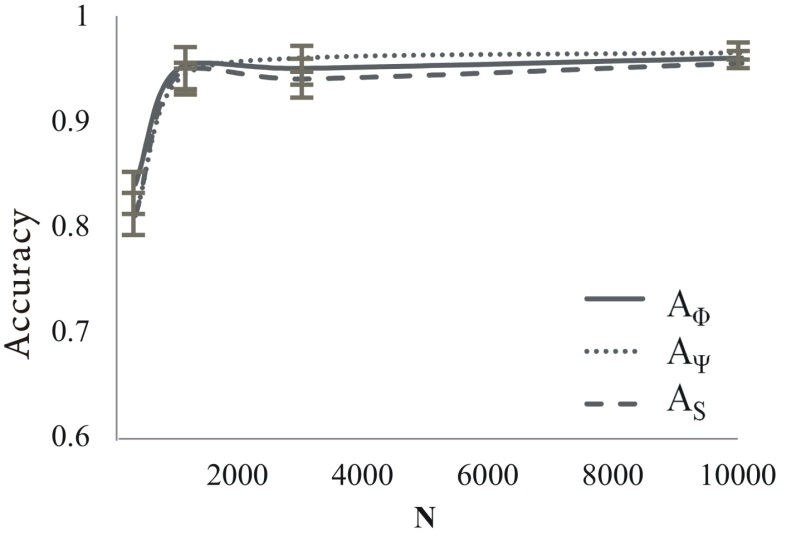 Over different AR orders p, when d=5 and N=1000.
Over different dimensions d, when N=1000, and р=2.
Accuracy
N
Over different numbers of data points N, when d=5 and р=2.
17
Comparison with AR-LiNGAM method
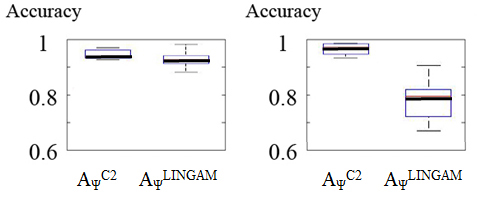 AR-LiNGAM is a past representative SVAR modeling method.
(a) non-Gaussian and acyclic
(b) non-Gaussian and cyclic
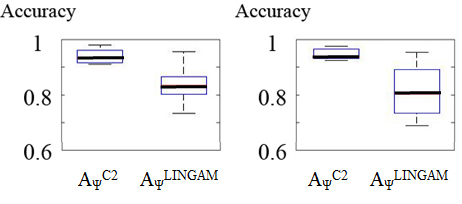 d=5, N=1000, 
p=2 and q=2.
(c) Gaussian and acyclic
(d) Gaussian and cyclic
Performance demonstration in practical application
18
Nuclear Reactor IBR-2 
situated in JINR, Dubna.
1.2 m
Reactor body
Reactor core
Stationary
reflector
4.5 m
Main neutron
reflector
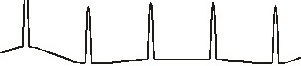 Moderator
18
Peak pulse power 1500 МW
Pulse Frequency 5 Hz
Additional
 neutron
reflector
19
Performance demonstration in practical application
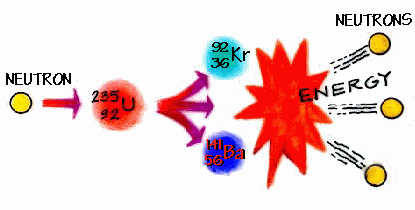 Axial deviations of the additional reflector (XA)
Axial deviations of the main reflector (XQ)
Neutrons
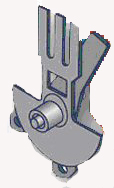 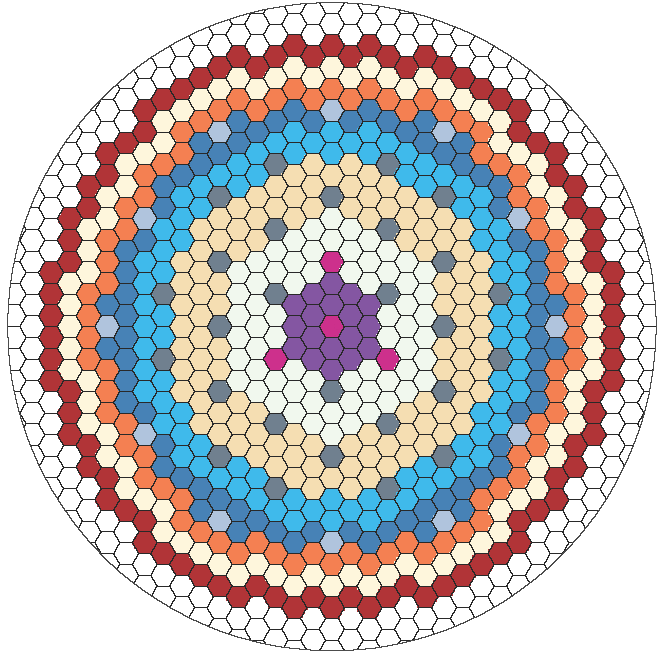 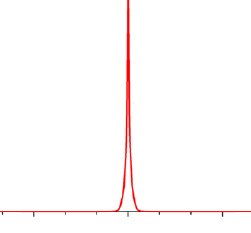 Energy of power 
pulses Q
Reactor core
20
Performance demonstration in practical application
SVAR
CTVAR
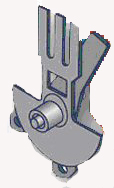 Q        XQ        XA
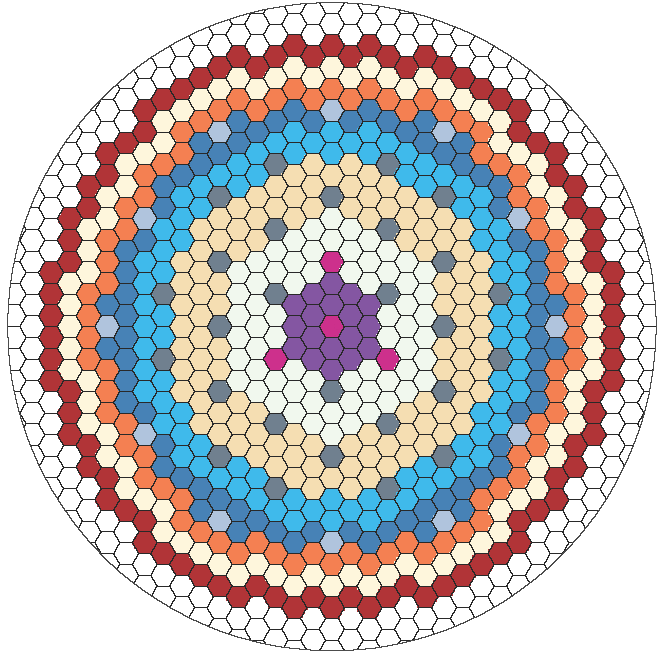 Q	XQ     XA
Q        XQ        XA
Q	XQ      XA
Q        XQ        XA
21
Performance demonstration in practical application
DVAR
?
Q	    XQ 	       XA
Q	    XQ 	       XA
22
Conclusion
We showed that the DVAR model uniquely represents the continuous time, multivariate, linear Markov system.

We clarified mathematical relations between the CTVAR, the SVAR and the DVAR models.

Proposed modeling approach accurately derives the CTVAR and the SVAR models from the DVAR model under a generic assumption.

We demonstrated the practical performance of our proposed approach through some numerical experiments using both artificial and real world data.
23
References
[1] P.J. Brockwell and R.A. Davis, “Time Series: Theory and Methods”, Springer, 2nd ed., 1991.
[2] O. Stamer, R.L. Tweedie and P.J. Brockwell, “Existence and Stability of Continuous Time Threshold ARMA Process”, Statica Sinica, Vol.6, 1996, 715-732.
[3] J. Gottschalk, “An Introduction into the SVAR Methodology: Identification, Interpretation and Limitations of SVAR models”, Kiel Working Paper, No.1072. Institute of World Economics, Kiel, 2001.
[4] A. Moneta, D. Entner, P. O. Hoyer and A. Coad. Causal inference by independent component analysis: Theory and applications. Oxford Bulletin of Economics and Statistics, 75(5): 705-730, 2013.. 
[5] A. Hyvärinen, S. Shimizu and P. Hoyer, “Casual Modeling Combining Instantaneous and Lagged Effects: an Identifiable Model Based on Non-Gaussianity”, Proceedings of the 25th International Conference on Machine Learning, Helsinki, Finland, 2008, 424-431. 
[6] B. Pfaff and T. Kronberg, “VAR, SVAR and SVEC Models: Implementation within R Package vars”, Journal of statistical software, Vol.27, No.4, 2008, 1-32.
[7] L. Kilian, “Structural Vector Autoregressions, Handbook of Research Methods and Applications on Empirical Macroeconomics”, Edward Elger, 2011.
[8] J. Pearl, "Causality: Models, Reasoning, and Inference", Chap.1 and Chap.5, Cambridge University Press, 2000.
[9] F. Fisher, “A Correspondence Principle for Simultaneous Equation Models”, Econometrica, Vol. 38, № 1, 1970, 73-92.
[10] Y. Iwasaki and H.A. Simon, “Causality and Model Abstraction”, Articial Intelligence, Vol.67, 1994, 143-194.
24
References
[11] G. Lacerda, P. Spirtes, J. Ramsey, and P. O. Hoyer, “Discovering cyclic causal models by independent components analysis, Proceedings of the 24th conference on Uncertainty in Artificial Intelligence, 2008. 
[12] J.M. Mooij, D. Janzing and B. Scholkopf, “From Ordinary Differential Equations to Structural Causal Models: the deterministic case”, Proceedings of the 29th conference on Uncertainty in Artificial Intelligence, 2013.
[13] Y. Kawahara, S. Shimizu and T. Washio, “Analyzing Relationships between ARMA Processes Based on Non-Gaussianity of External Influences”, Neurocomputing, Vol. 74, № 12-13, 2011, 2212-2221.
[14] R.J. LeVeque, “Finite Difference Methods for Ordinary and Partial Differential Equations: Steady-state and Time-dependent Problems”,　SIAM e-books, 2007.
[15] P. Olver, “Applications of Lie groups to differential equations”, Springer, New-York, 1993, 318.
[16] B. L. Shea, “Estimation of multivariate time series”, Journal of Time Series Analysis, Vol. 8, 1987, 95–110.
[17] S. Shimizu, T. Inazumi, Y. Sogawa, A. Hyvärinen, Y. Kawahara, T. Washio, P. O. Hoyer and K. Bollen, “DirectLiNGAM: A direct method for learning a linear non-Gaussian structural equation model”, J. of Machine Learning Research, Vol. 12, 2011, 1225-1248.
[18] Yu. N. Pepyolyshev, “Spectral characteristics of power noise parameters and fluctuations of neutron reflectors of nuclear reactor IBR-2”, Preprint, JINR, Dubna (in Russian), 1988.
[19] M. Voortman, D. Dash and M.J. Druzdzel, "Learning Why Things Change: The Difference-Based Causality Learner", Proceedings of the 26th conference on Uncertainty in Artificial Intelligence, 2010
25
Thank you for your attention